POLISH TRADITIONAL CLOTHES
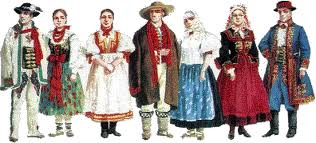 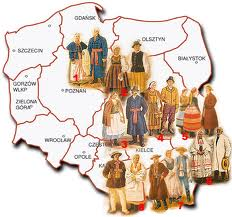 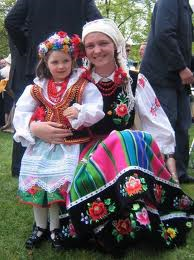 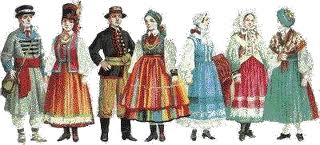 Traditional regional clothes are the most beautiful parts of village culture.  
The biggest devolopment in regional clothes was in the second part of XIX century and at the beginning of XX century.
Regional clothes show the connection with social group and financial position.
Clothes were different depending on the region of Poland, klimate conditions, type of economy, social –ecomonical relations and history of the region. 
Nowadays they are worn only at the biggest national or religious celebrations.
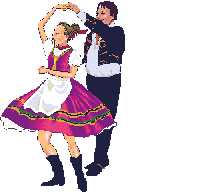 SILESIAN CLOTHES
Silesian woman clothes
consist of:
Silesian man clothes consist of:
shirt. garland. skirt. corset. shirt. apron
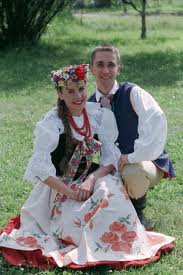 shirt vest boots pants
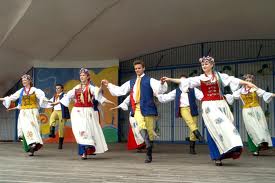 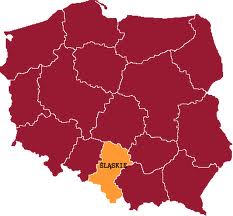 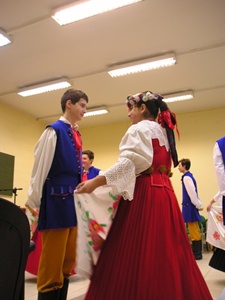 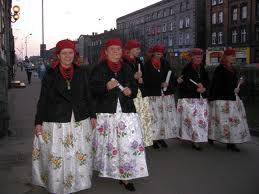 LOWER SILESIAN CLOTHES
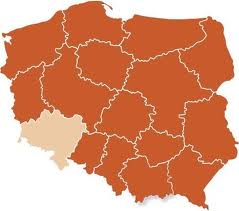 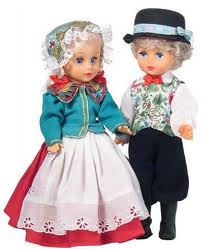 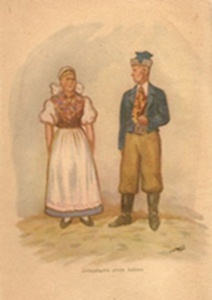 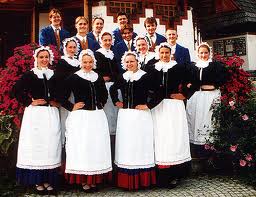 KRAKÓW’S CLOTHES
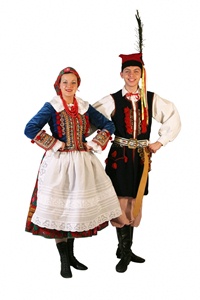 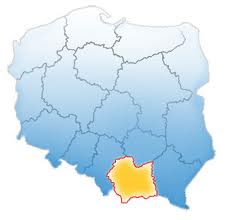 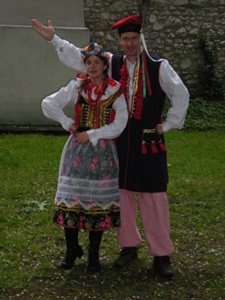 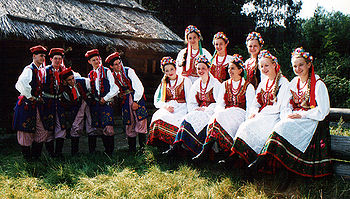 SOUTH OF POLAND’S CLOTHES
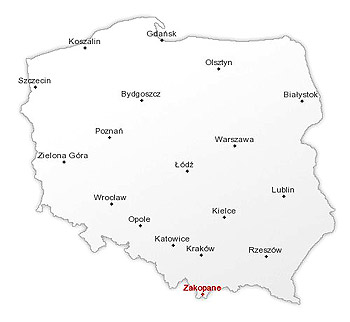 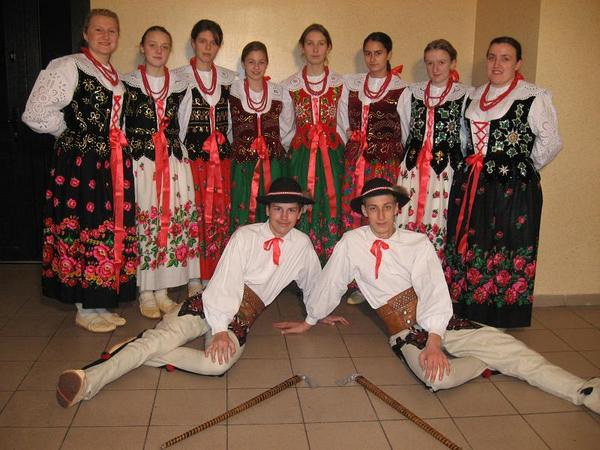 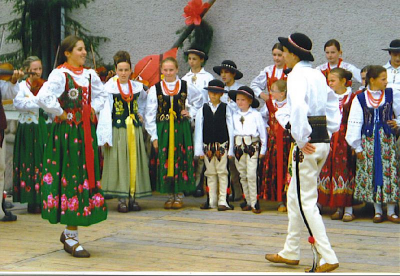 KASZUBY’S CLOTHES
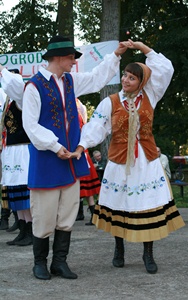 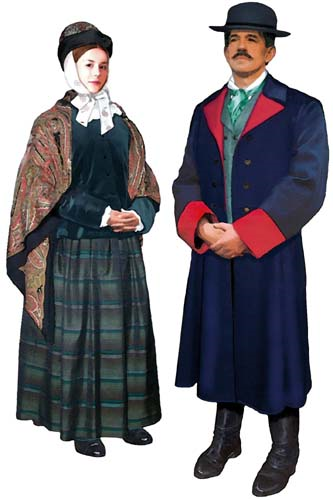 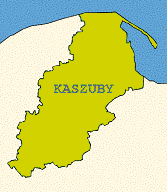 KURPIE’S CLOTHES
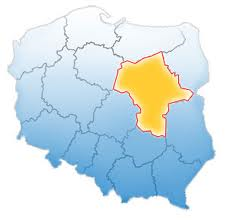 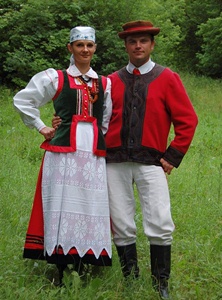 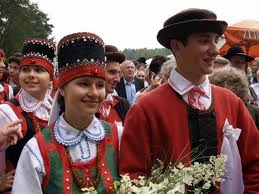 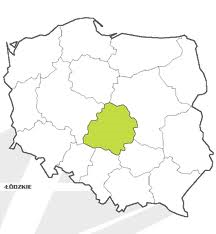 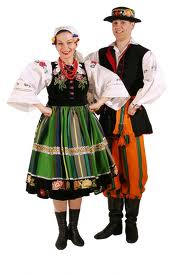 ŁOWICZ’S CLOTHES
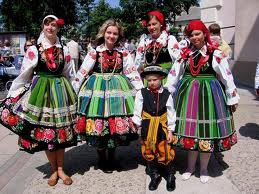 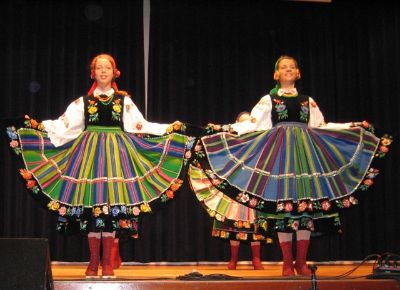 OPOLE’S CLOTHES
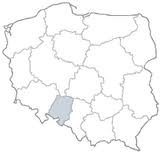 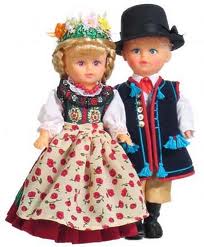 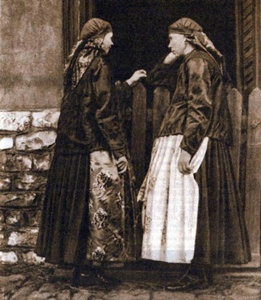 RZESZÓW’S CLOTHES
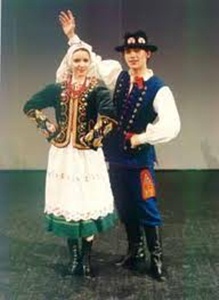 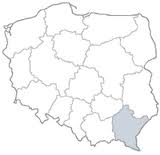 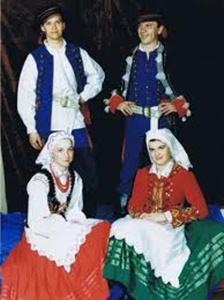 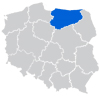 WARMIA’S CLOTHES
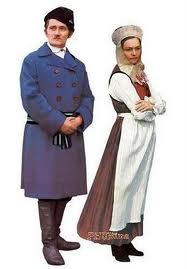 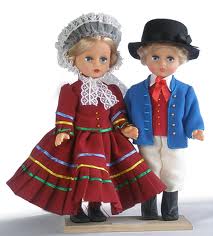 NORTH- WEST OF POLAND
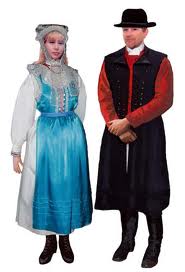 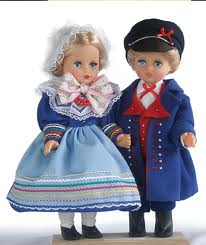 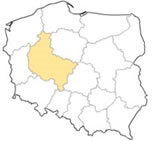